Unit 5
What were you doing when the rainstorm came?
Section B (第1课时)
WWW.PPT818.COM
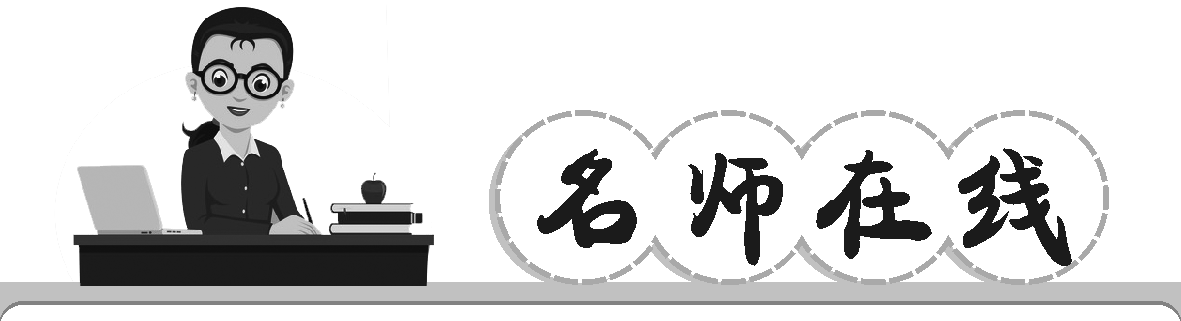 ►by的用法
①介词，意为“在……旁边”。
②介词，意为“到……时(为止)；不迟于”，其后常接表示时间的名词或短语。
eg：I must get home by ten o'clock at night.晚上10点之前我必须回家。
③介词，与表示交通工具的名词连用，意为“乘……；骑……”。
④介词，意为“沿；位于；从旁边经过”，表示移动方向。
eg：He passed by me without noticing me.他从我旁边经过，没有注意到我。
⑤介词，意为“由；靠”，表示方法、手段。
eg：I learn English by listening to the radio.我通过听收音机学习英语。
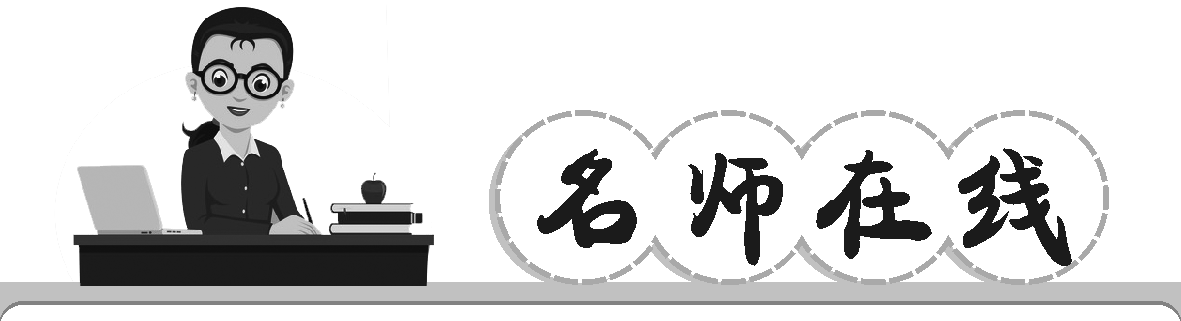 ►leave的用法
①动词，意为“离开；留下”。常用短语：leave for...动身去某地；leave sb.by oneself把某人单独留下。
eg：He is leaving for Tianjin tomorrow.他明天要动身去天津。
②动词，意为“忘记”。常用短语：leave sth.sw.把某物落在某地。
►get to意为“到达”，后常接表示地点的名词。当后接地点副词如home，here，there等时，to要省略。
【拓展】英语中表示“到达”的还有：
①arrive at＋小地点
②arrive in＋大地点
③reach＋地点名词
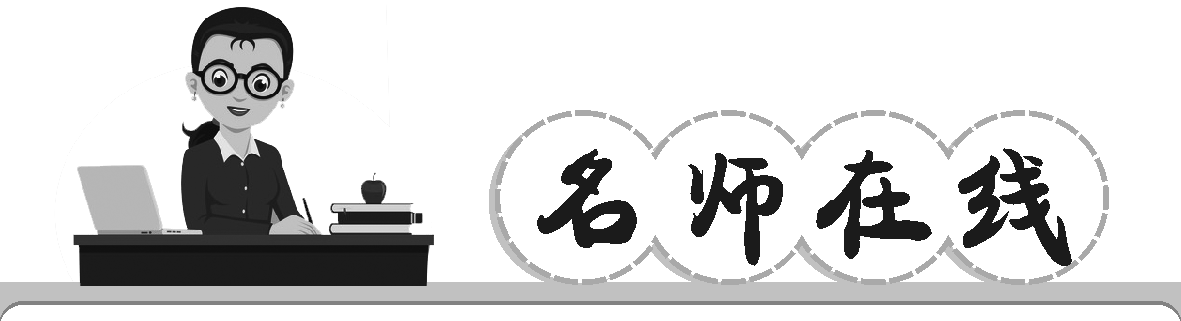 ►realize动词，意为“理解；领会；认识到”。
eg：Tom realized his bag was at home.汤姆意识到他的书包在家里。
►重点短语归纳
make one's way to...在去……的路上
have a look看一看
一、用所给单词的适当形式填空。
1．Be careful when you drive on the ____(ice) road.
2．It's so noisy and crowded.Let's go to see what _____________(happen)．
3．When mom ___(get) home，I was making a model plane.
4．It rained so __________ (heavy) that I was wet from head to foot.
5．He wanted to be over the hill before the sun ________(rise)．
icy
is happening
got
heavily
rose
二、单项选择。
(    )6.Don't ________ the chance when you can catch it，or you will regret.(2016，孝感)
A．guess　　　　B．miss　　　　C．remember　　D．allow
(       )7.________ we came back to school，Dale was playing the violin.
A．When  B．While  C．Until  D．After
(      )8.After a serious illness，he finally ________ the importance of health.
A．realized  B．meant  C．added  D．impressed
B
A
A
(     )9.—Were you at home at 9：00 last night?
—Yes，I ________ at that time.
A．take a shower  B．took a shower
C．was taking a shower  D．am taking a shower
(     )10.—Sally，I'm going to drive all the way to Tibet from Nanjing by myself!
—What？________！
A．No problem  B．Good idea
C．Have a good time  D．You're kidding
C
D
三、根据对话内容，从方框中选择恰当的选项补全对话，其中有两项多余。
A：Hey，Jill.11.____
B：Yes，I was.
A：12.____
B：I was doing my homework.Where were you at that time?
A：13.____
B：Did you have fun?
A：Yes，of course.Guess！What did I see?
B：I've no idea.
A：I saw an alien (外星人)．
B：Really？14.____
A：He invited me to have dinner.
B：Haha...15.____
A：No，no，no！It's true.
B
F
A
D
G
A.I was riding a bike in the park.
B．Were you at home at seven last night?
C．What's wrong?
D．What happened next?
E．You should say hello to him.
F．What were you doing at that time?
G．You're telling me a story，yes?
四、根据汉语意思完成句子。
16．昨天他在学校发生了什么事情？
________________________ him at the school yesterday?
17．过马路之前，你应该看看路的两边。
You should ______________ at both ways before crossing the road.
18．凯特看见一位老人坐在路边。
Kate saw an old man sitting ________________ of the road.
19．当他们走过去的时候，你为什么不打个招呼？
Why don't you greet them when they_________?
20．那位老人正费力地走向门口。
The old man ________________________ to the door.
What happened to
have a look
by the side
walk by
is making his way